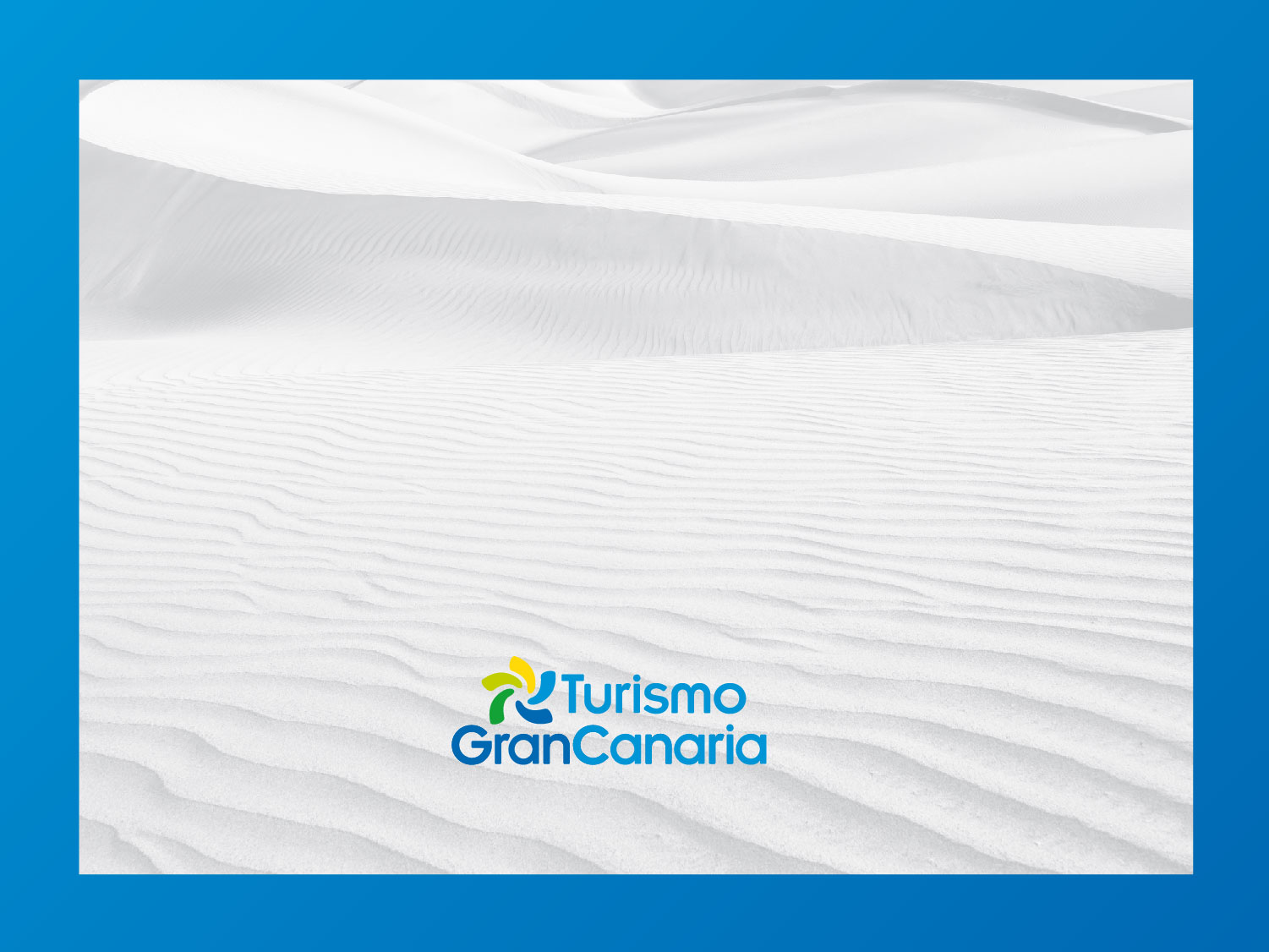 Situación del 
Sector Turístico
Febrero 2022
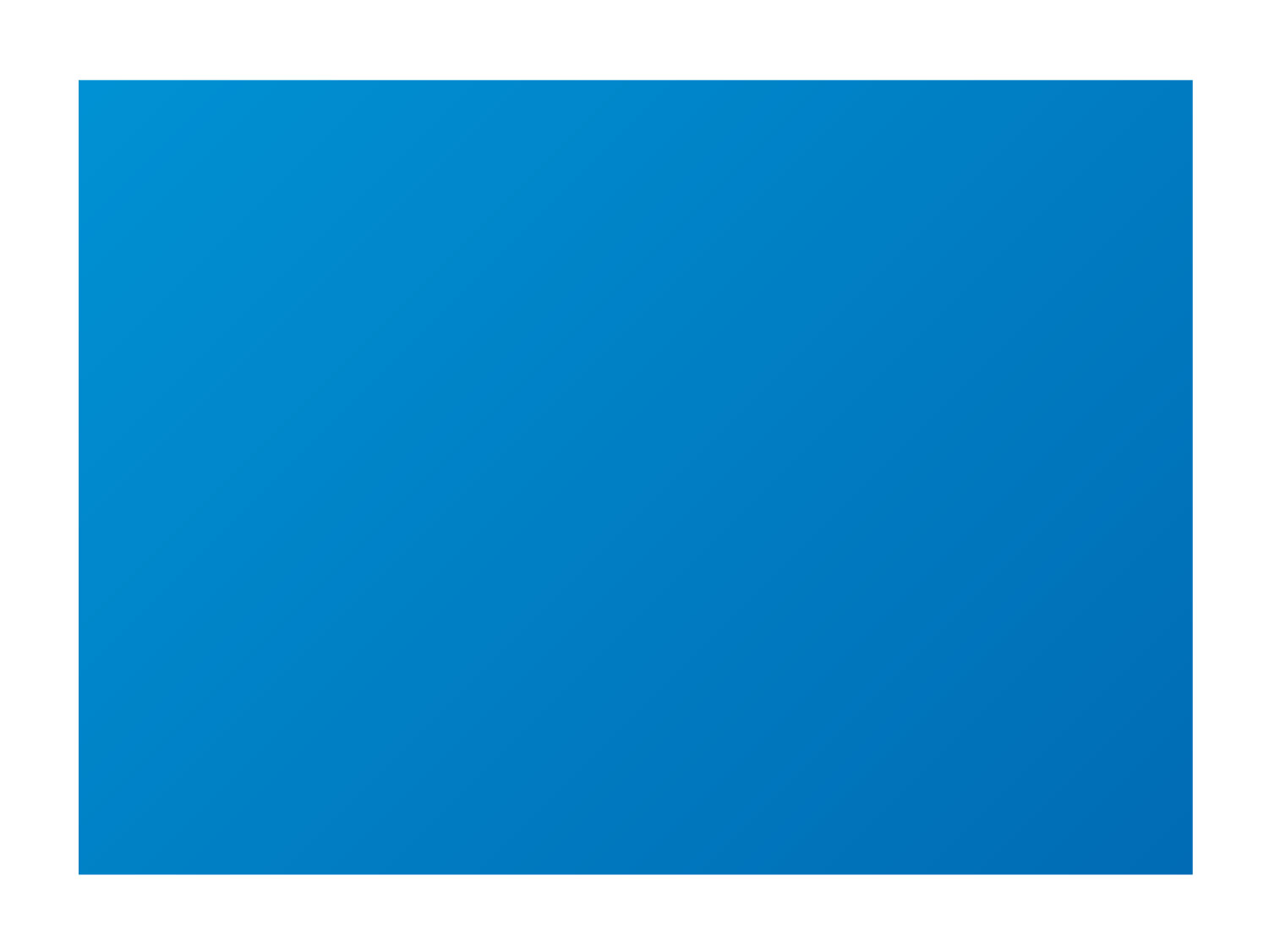 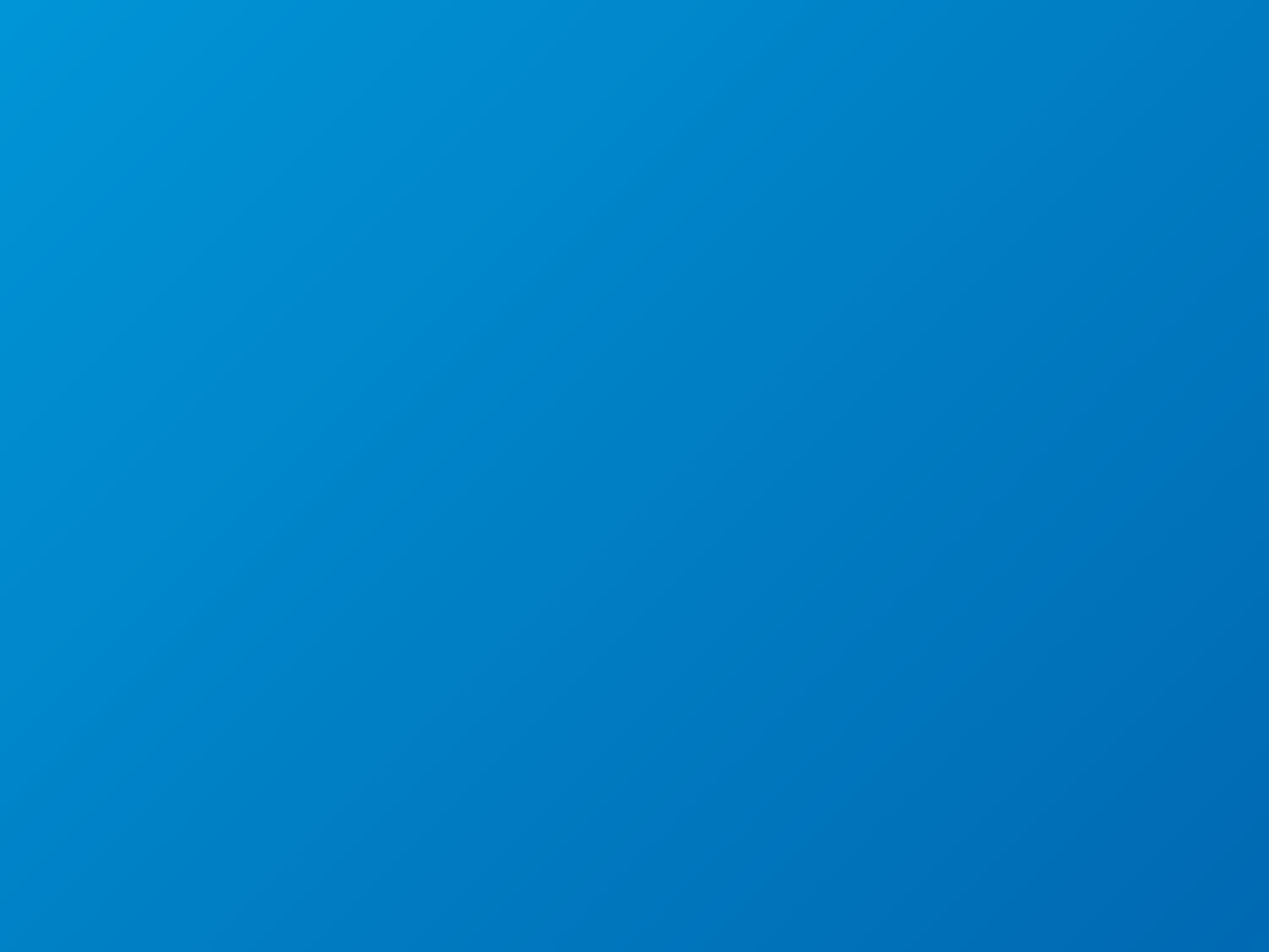 El sector turístico de un vistazo
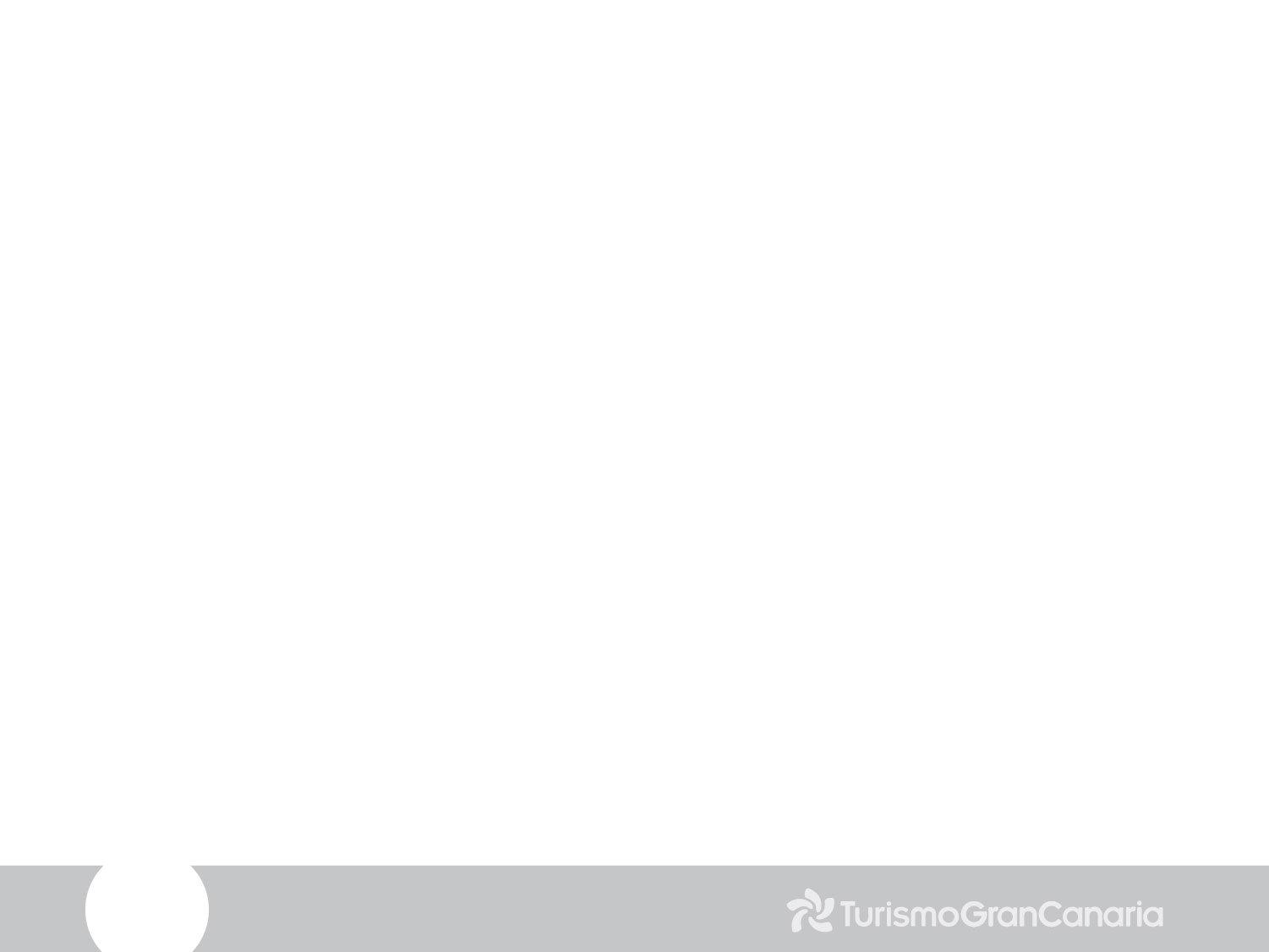 Cuadro resumen general. Febrero 2022.
*El dato de turistas para Canarias no coincide con la suma de las islas. El dato para cada isla se calcula como la suma de turista principal y turista secundario (aquel que visita la isla después de visitar otra).
4
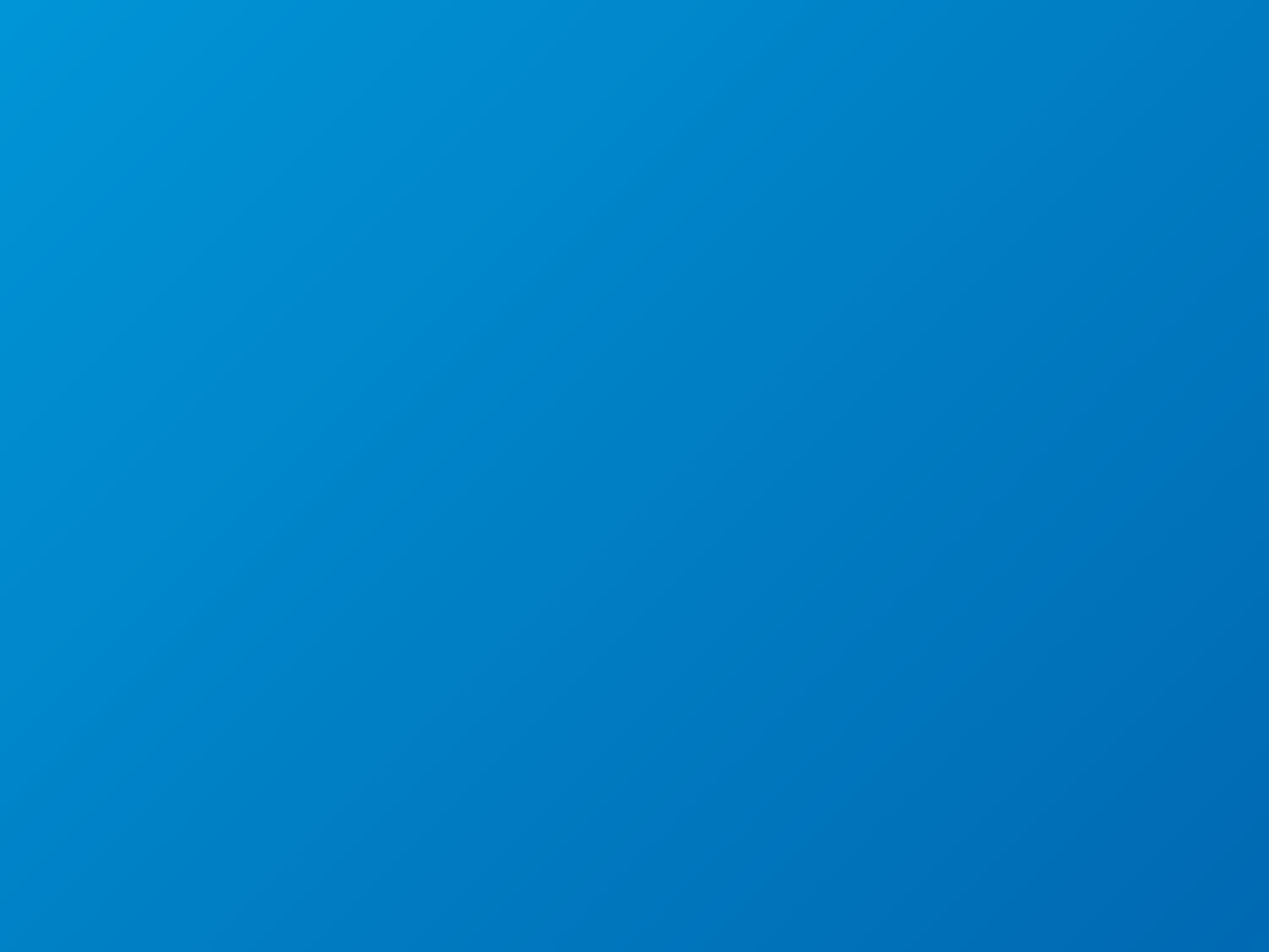 Sección 1
Turistas y Pasajeros
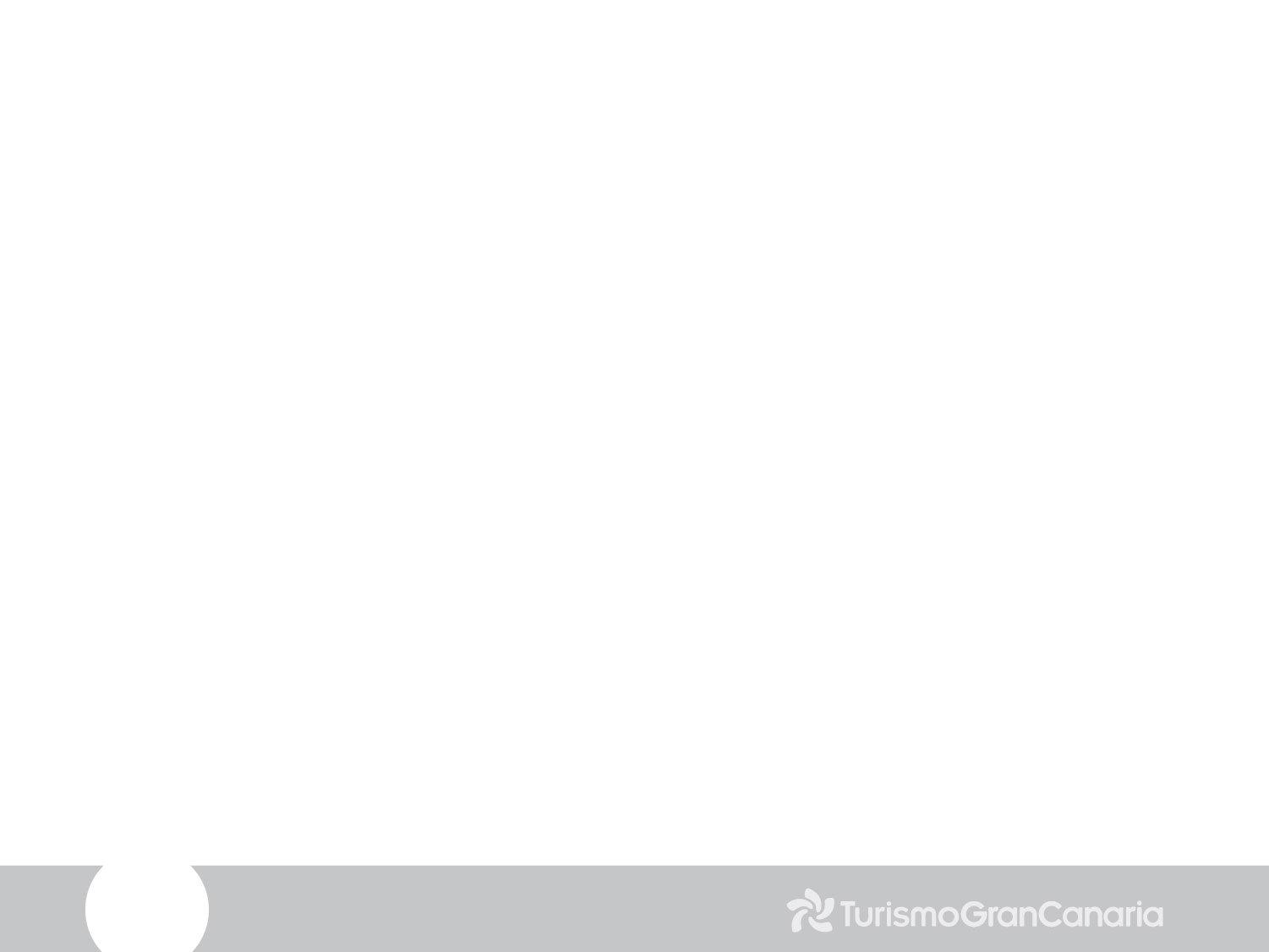 1.1 Turistas en Gran Canaria. Febrero 2022.
SECCIÓN 1
	Pasajeros
Fuente: ISTAC – FRONTUR.
6
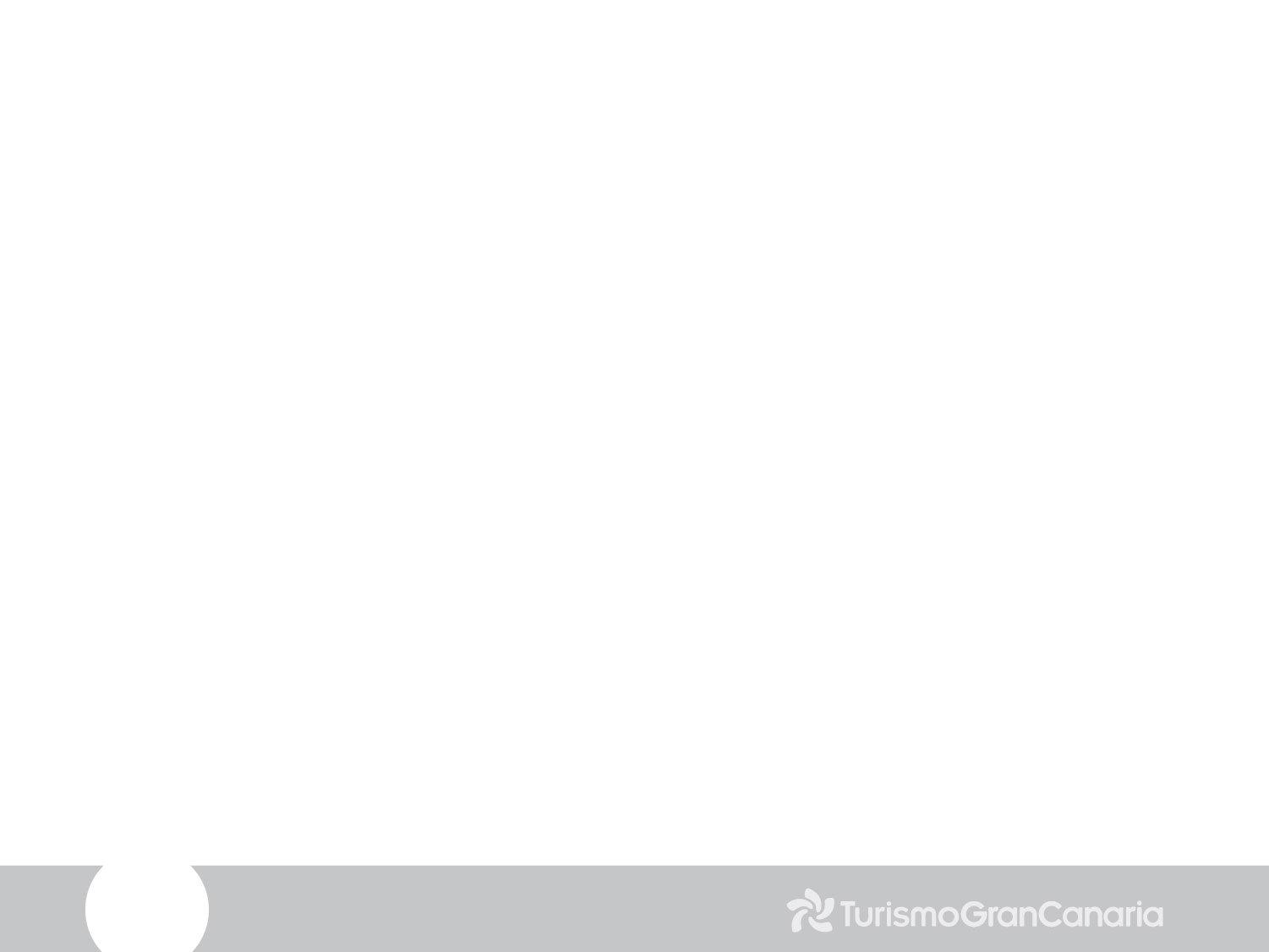 1.2 Turistas en las Islas Canarias.  Febrero 2022.
SECCIÓN 1
	Pasajeros
Fuente: ISTAC – FRONTUR.
7
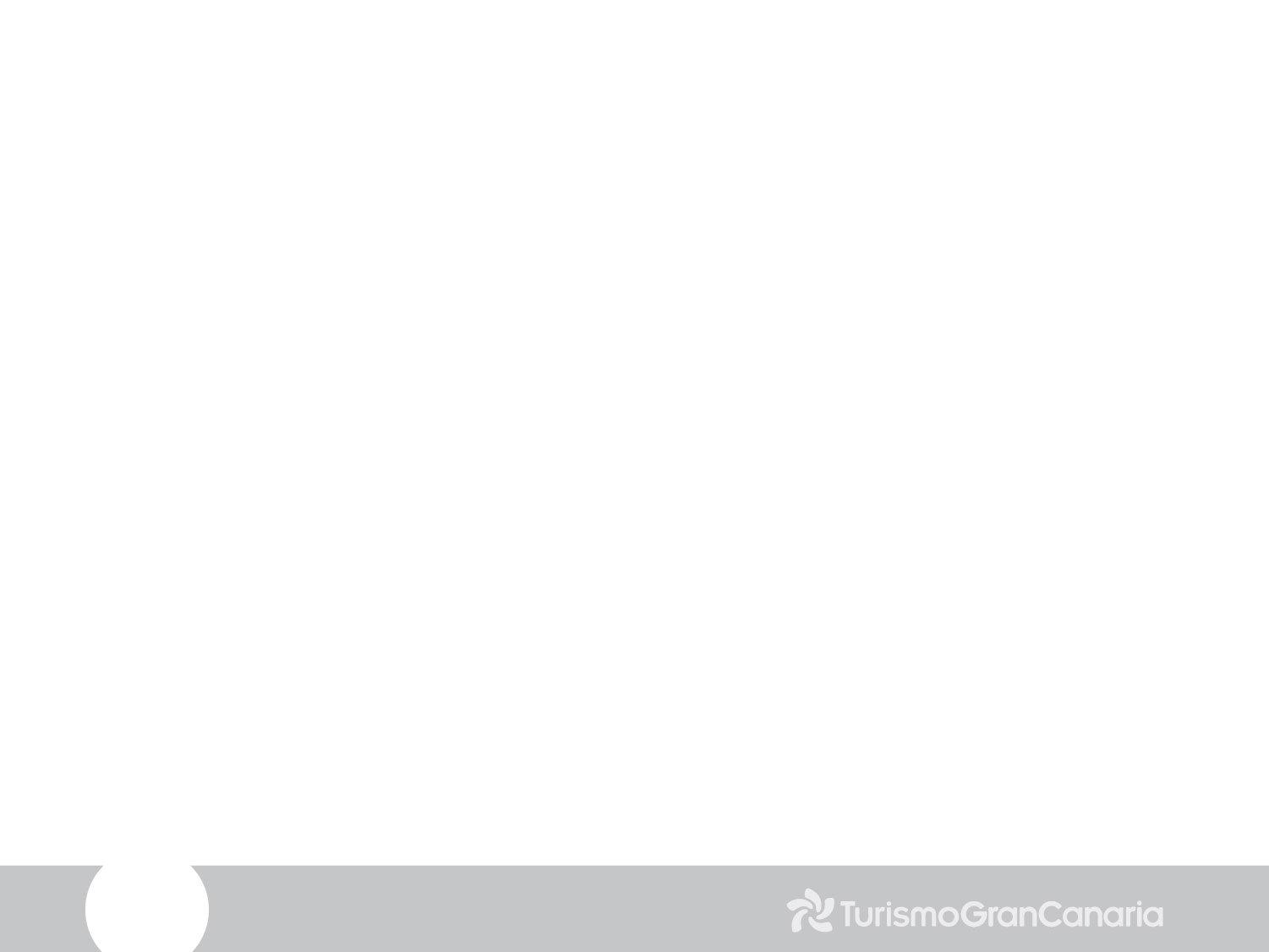 1.4 Turistas extranjeros en España. Febrero 2022.
SECCIÓN 1
	Pasajeros
Fuente: INE – FRONTUR. Los datos pueden diferir de los publicados por el ISTAC debido a diferencias metodológicas.
8
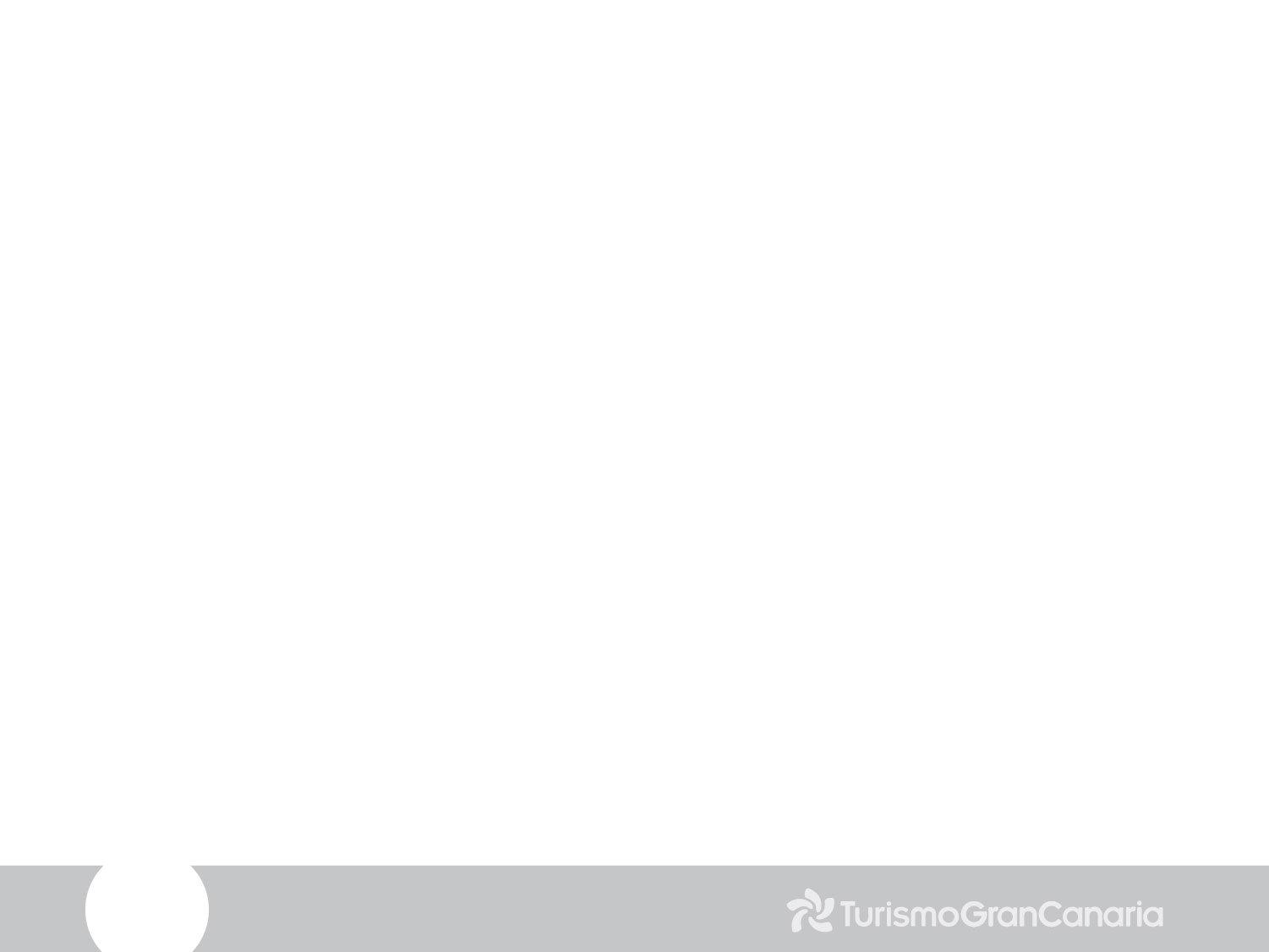 1.5 Pasajeros extranjeros llegados a Gran Canaria.
Febrero 2022.
SECCIÓN 1
	Pasajeros
Fuente: AENA.
9
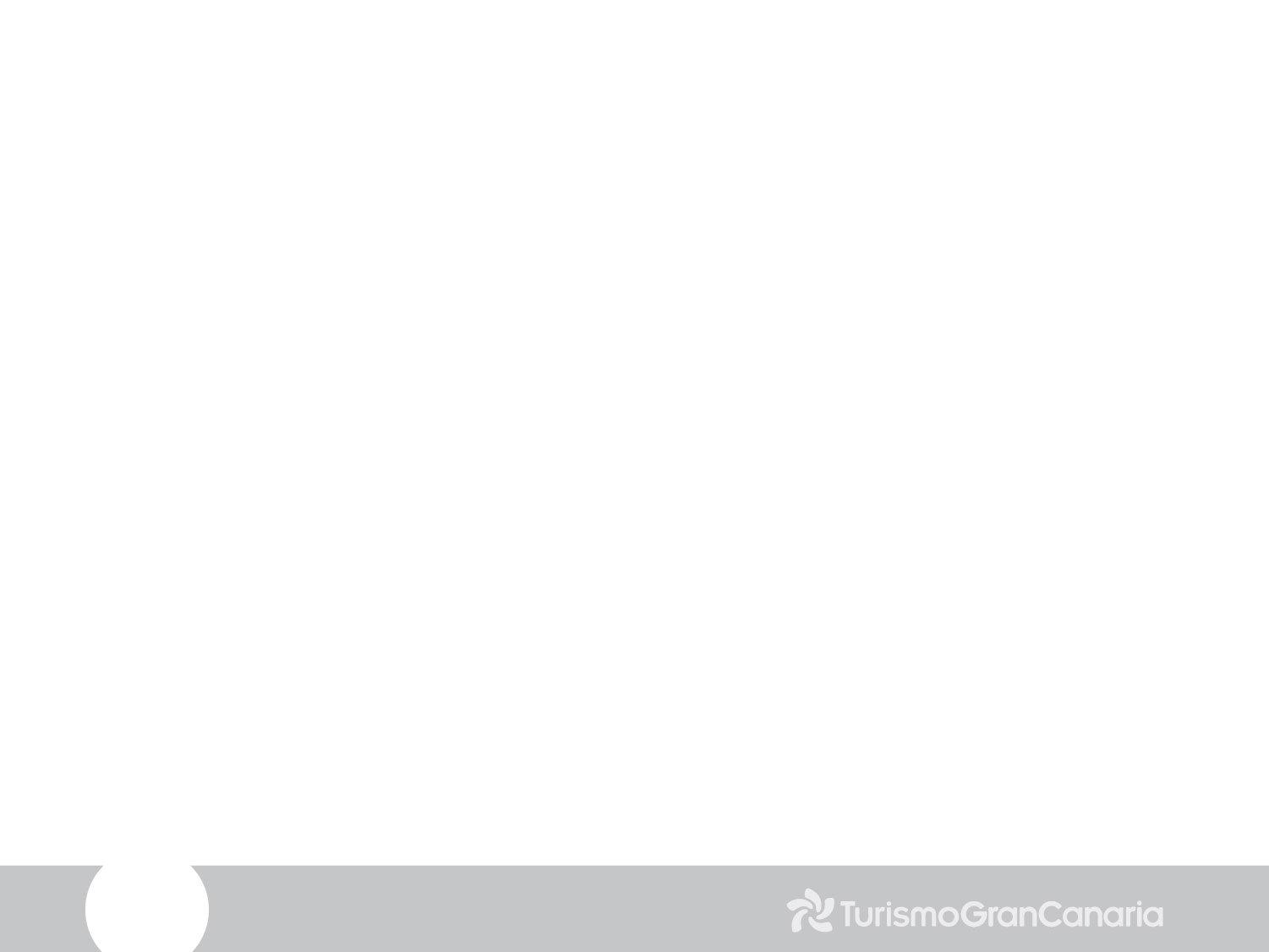 1.6 Pasajeros extranjeros llegados a Canarias.
      Febrero y total anual.
Fuente: AENA.
10
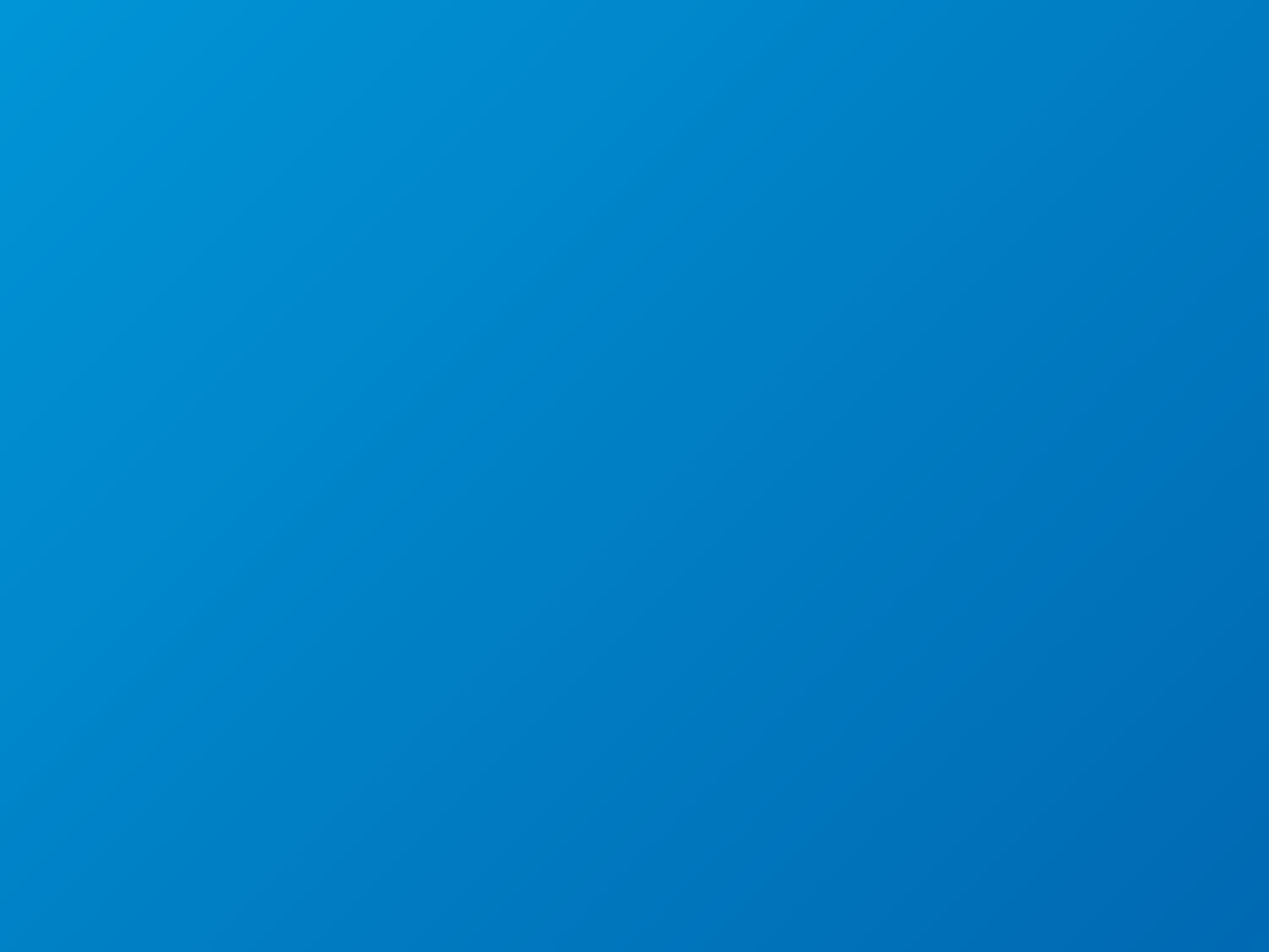 Sección 2
Perfil del cliente
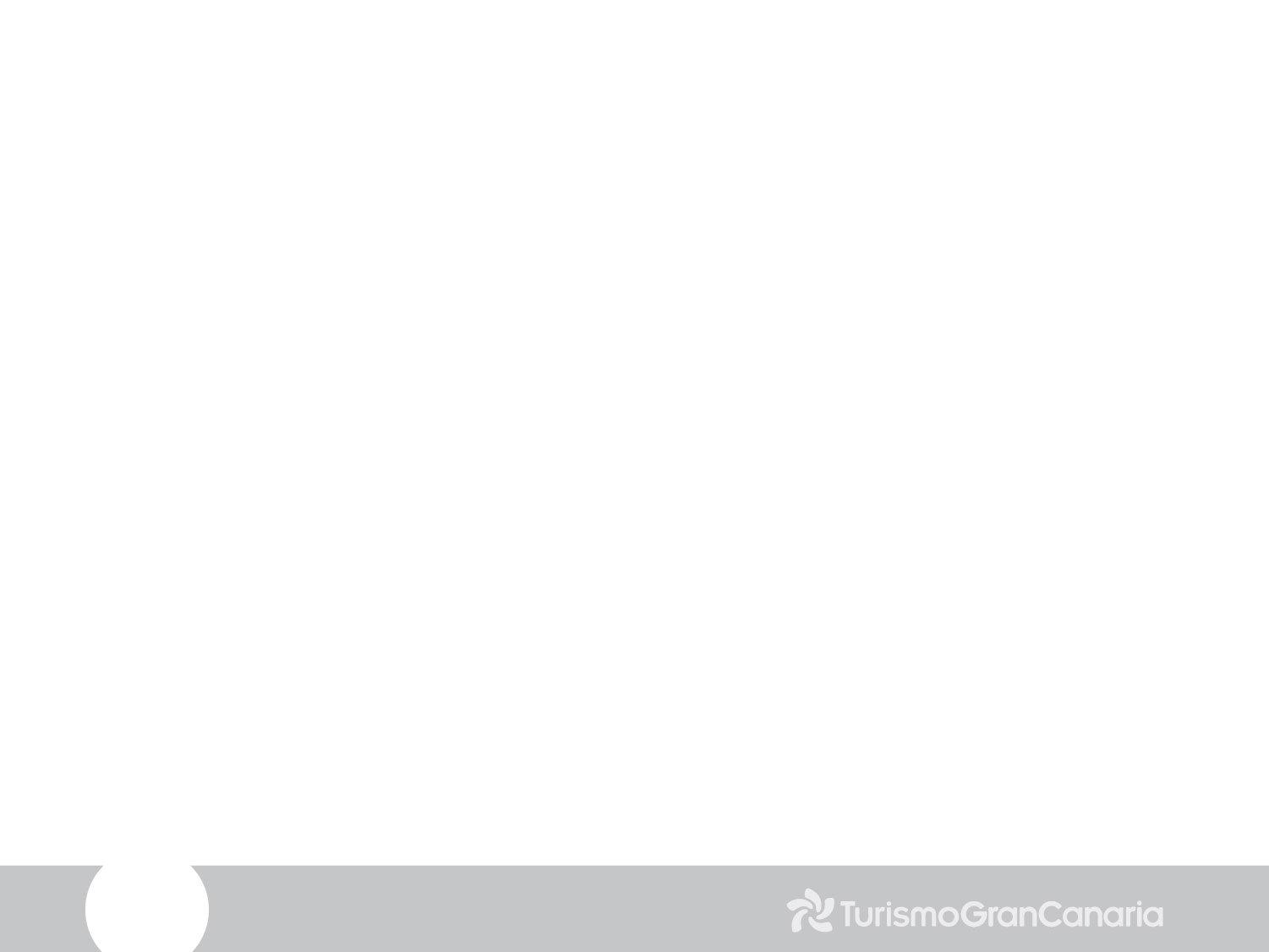 2.1 Turistas según motivo de la estancia y contratación 
	de paquetes turísticos. Febrero 2022.
Fuente: ISTAC – FRONTUR.
12
2.2 Turistas según tipo de alojamiento y
número de pernoctaciones. Febrero 2022.
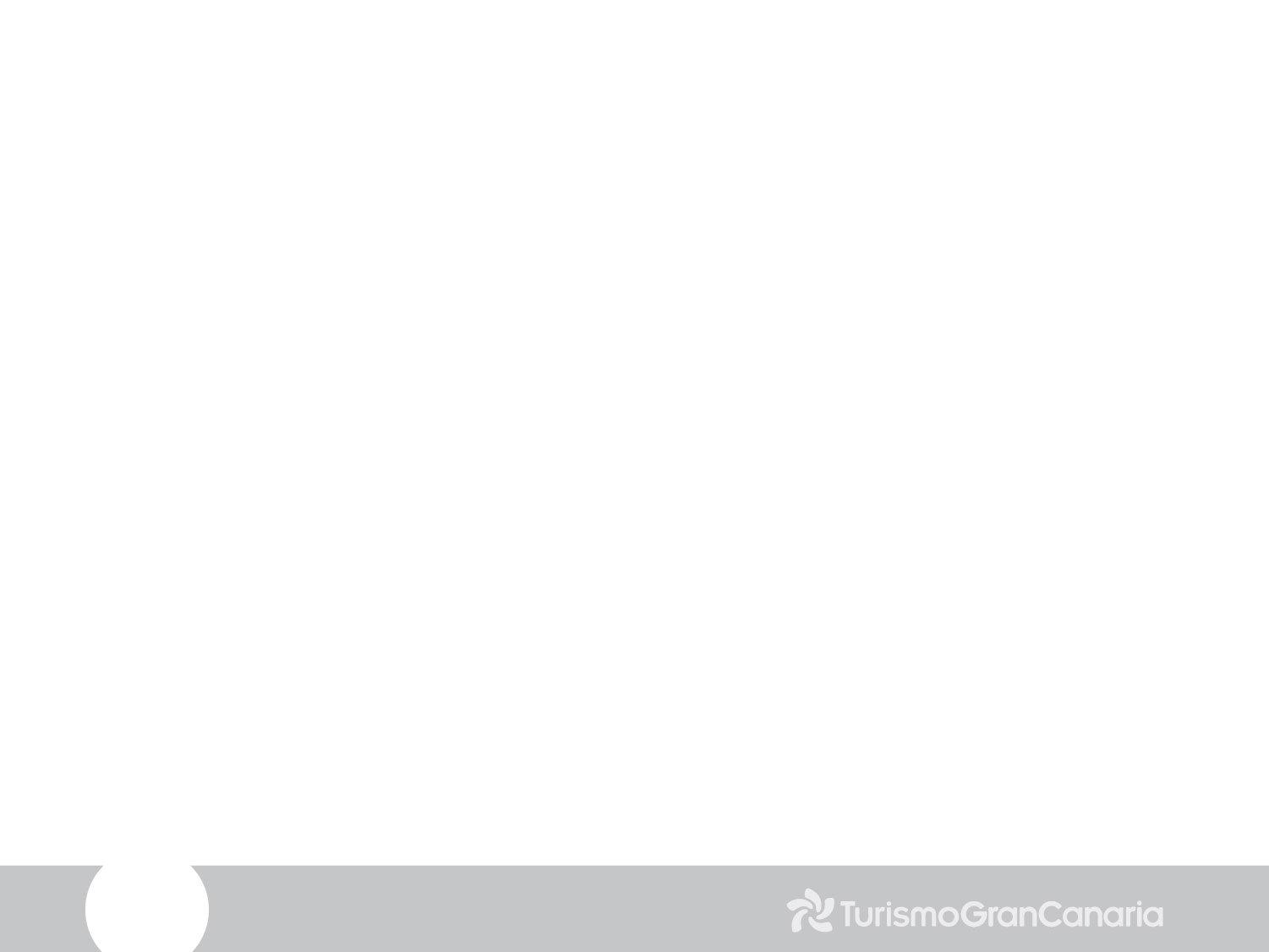 Fuente: ISTAC – FRONTUR.
13
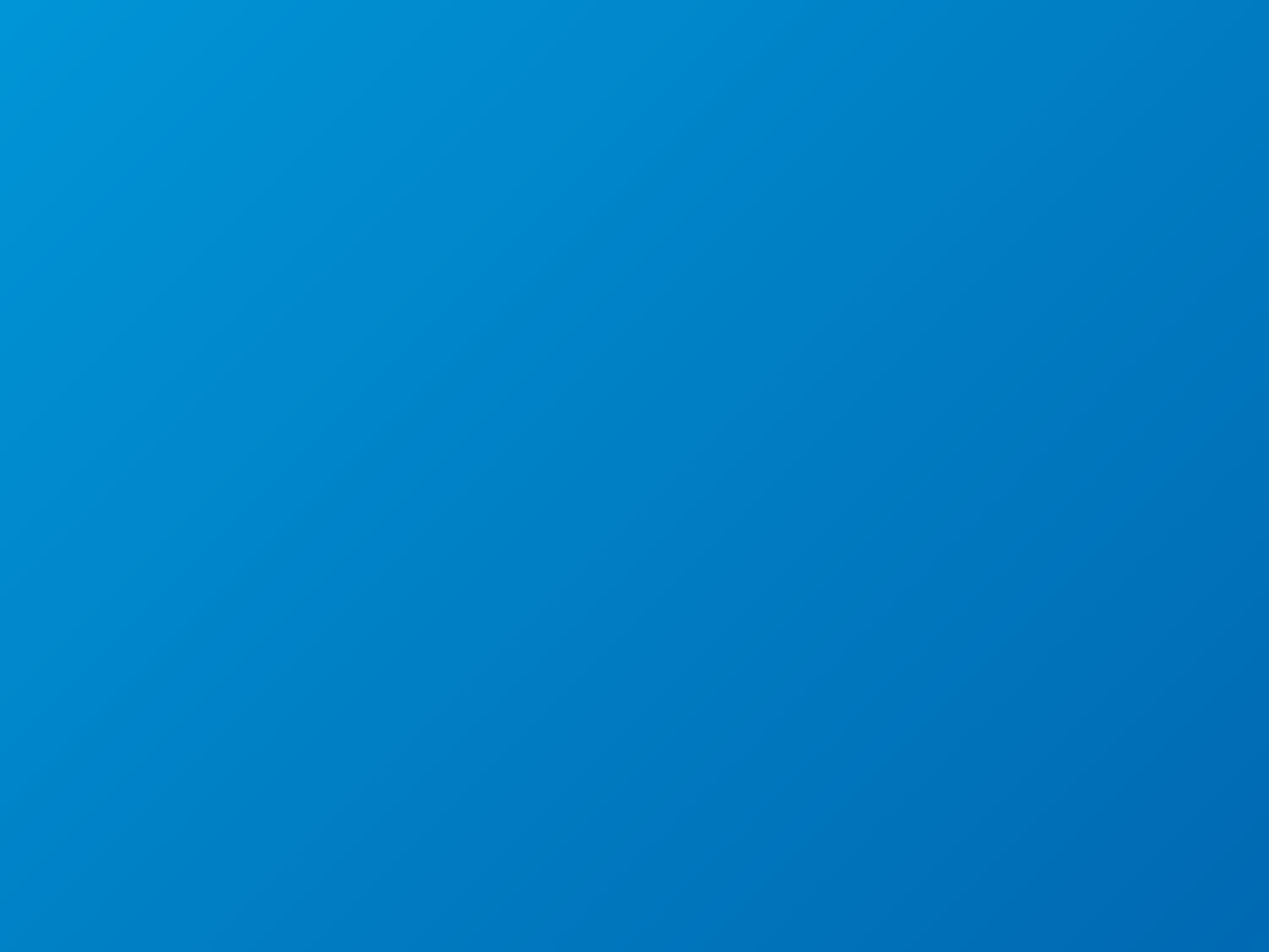 Sección 3
Indicadores Alojativos
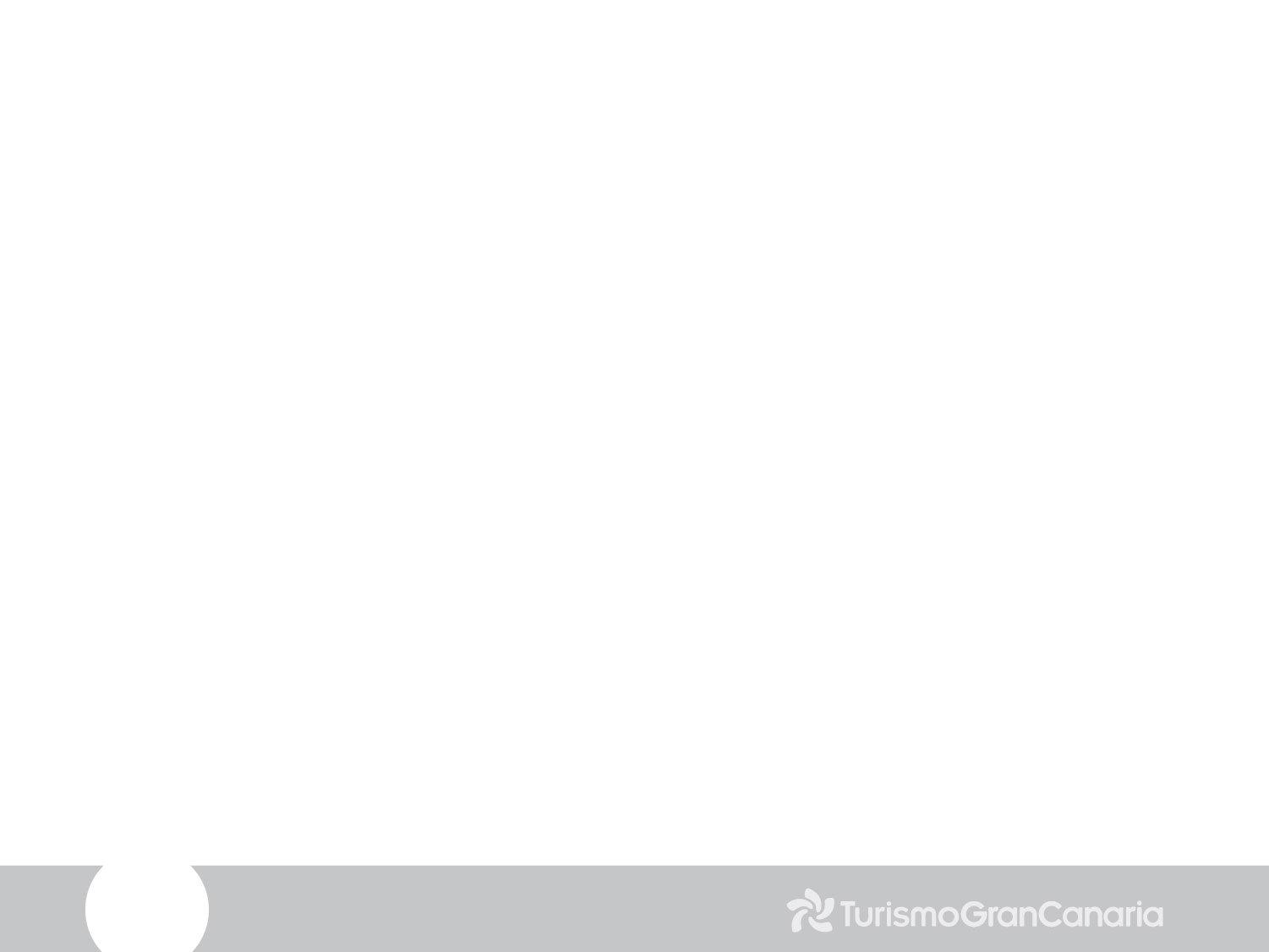 3.1 Encuesta de ocupación hotelera y extrahotelera en 
      Gran Canaria. Febrero 2022.
SECCIÓN 1
	Pasajeros
Fuente: ISTAC – Encuestas de Alojamiento Turístico. Nota: “Nacionales” no incluye la categoría “Canarias”.
15
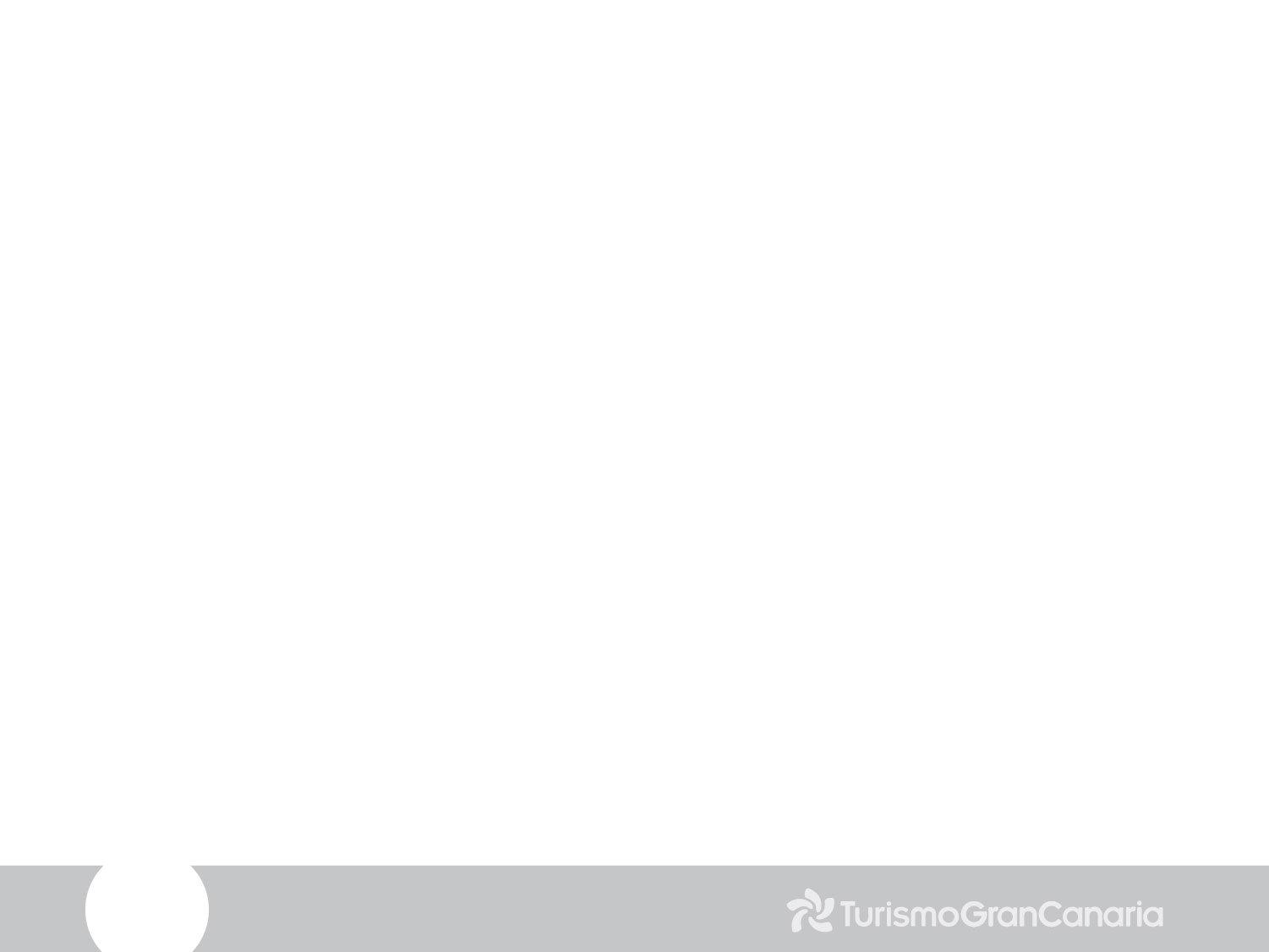 3.2 Estancia media en Gran Canaria según procedencia.             
      Febrero 2022.
SECCIÓN 1
	Pasajeros
Fuente: ISTAC – Encuestas de Alojamiento Turístico.
16
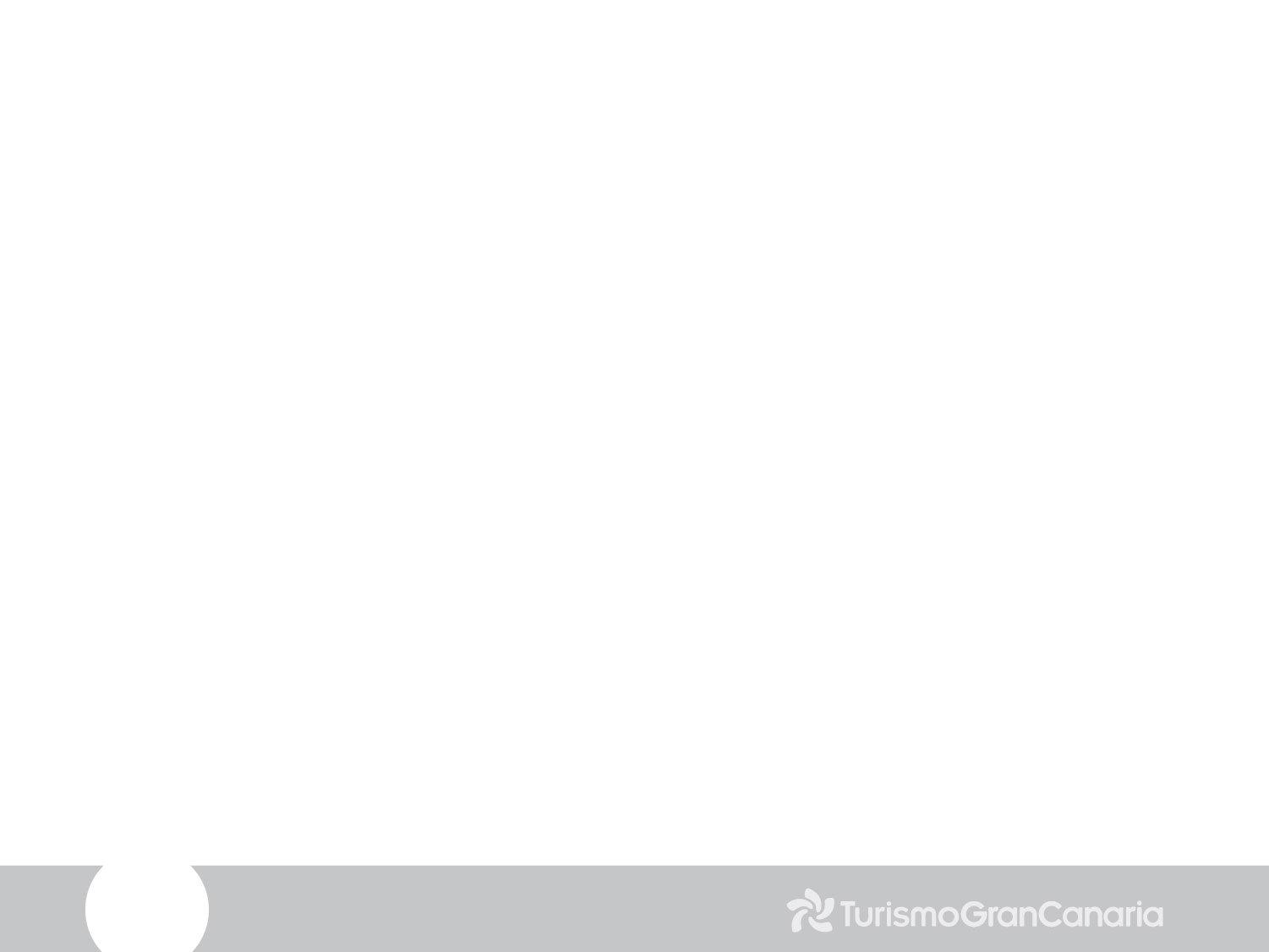 3.3 Pernoctaciones totales en Gran Canaria según procedencia.             
      Febrero 2022.
SECCIÓN 1
	Pasajeros
Fuente: ISTAC – Encuestas de Alojamiento Turístico.
17
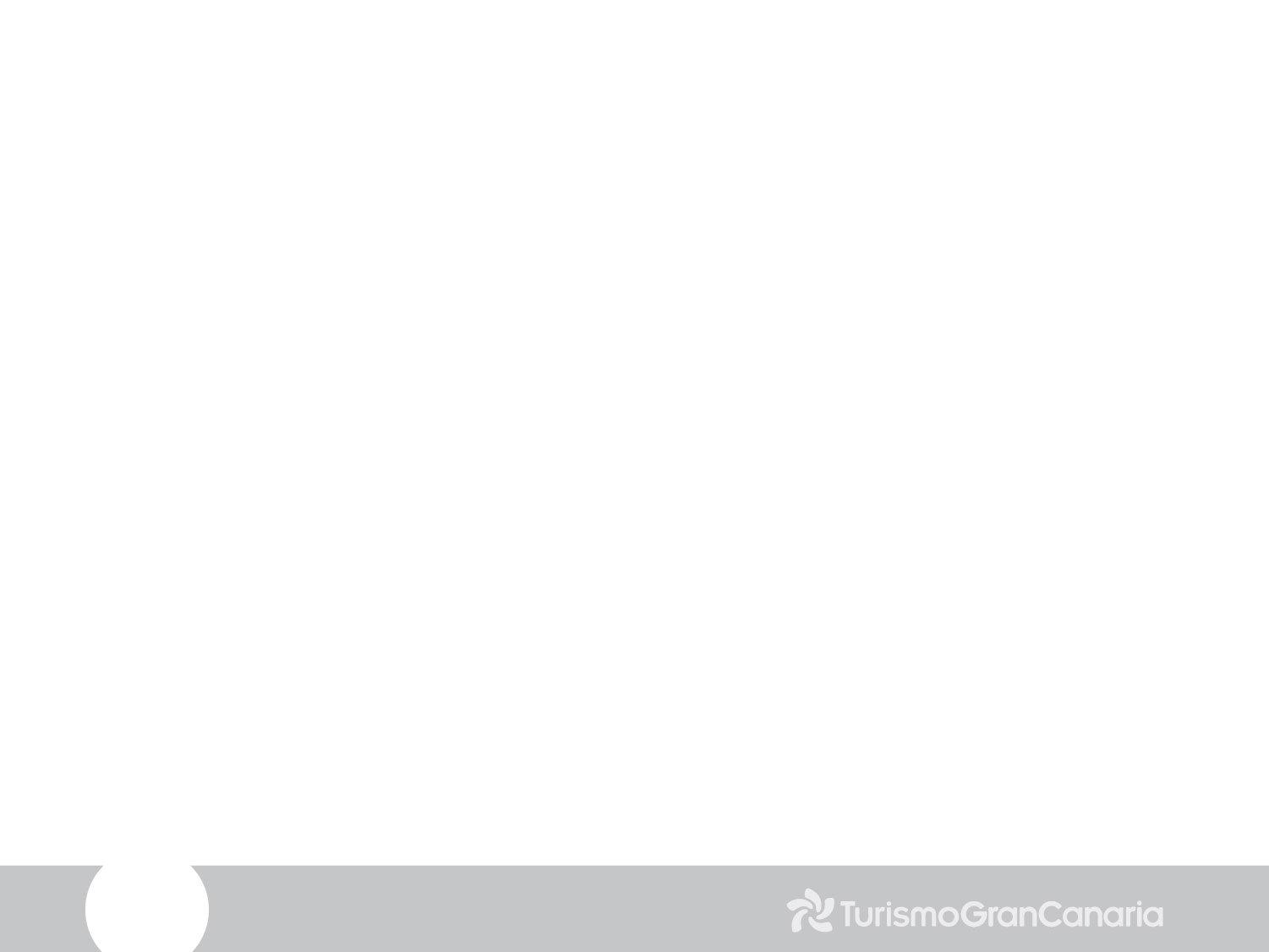 3.4 Tasa media diaria por habitación (ADR). Febrero 2022.
SECCIÓN 1
	Pasajeros
Fuente: ISTAC – Encuestas de Alojamiento Turístico.
18
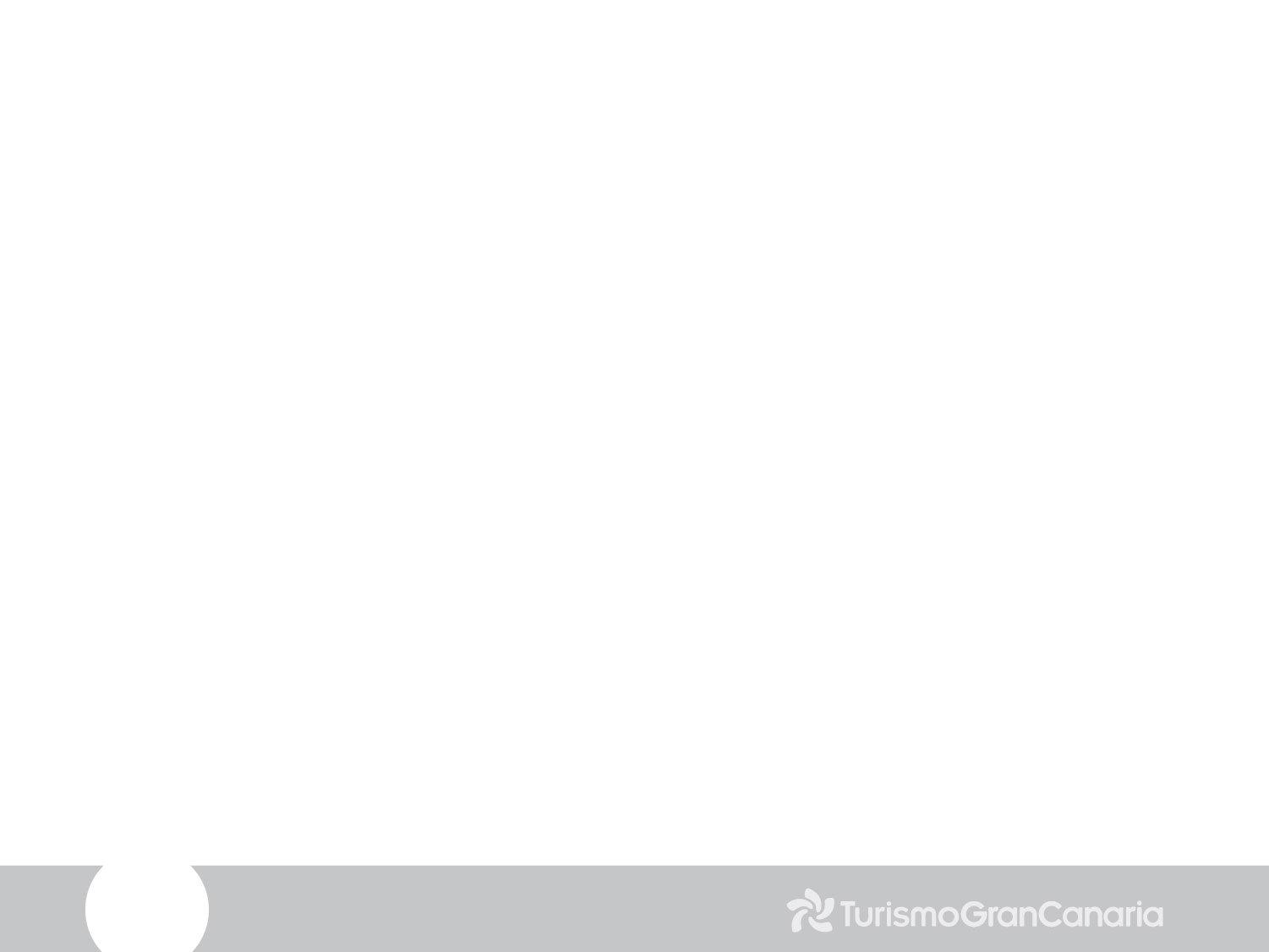 3.5 Tasa de ocupación por plazas. Febrero 2022.
SECCIÓN 1
	Pasajeros
Fuente: ISTAC – Encuestas de Alojamiento Turístico.
19
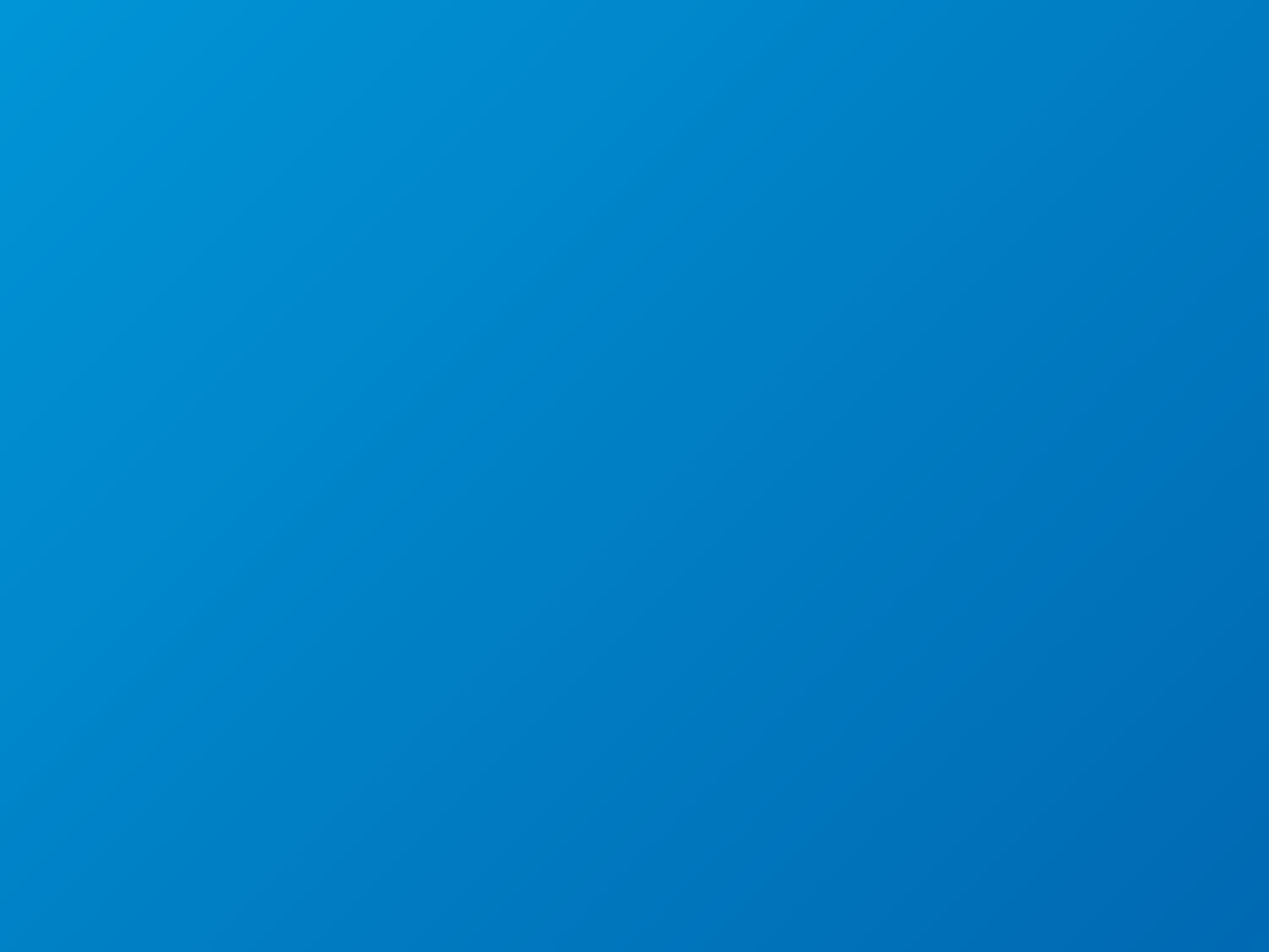 Sección 4
Empleo
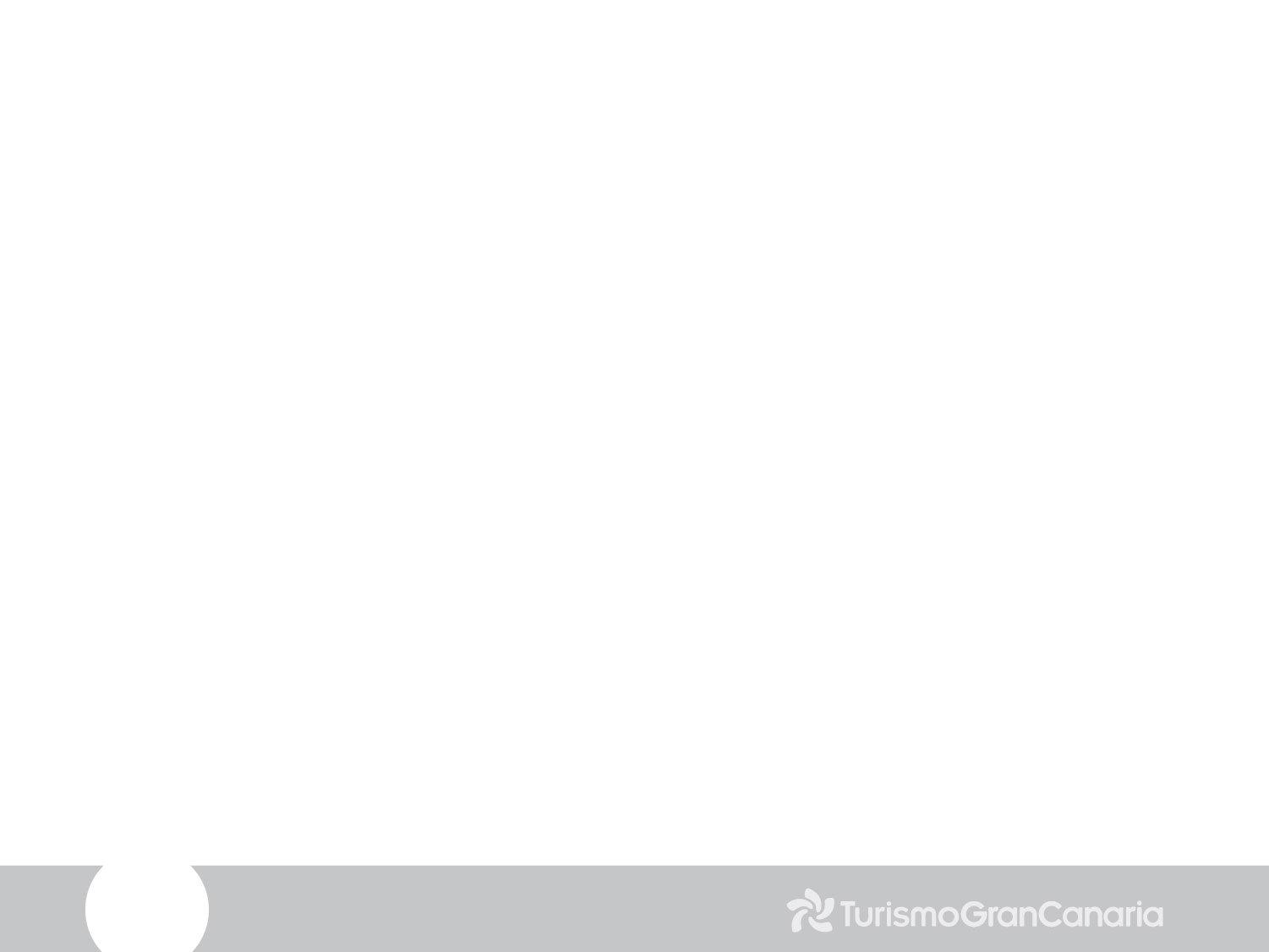 4. Empleo en el sector turístico en Gran Canaria. Febrero 2022.
SECCIÓN 1
	Pasajeros
Fuente: OBECAN.
21
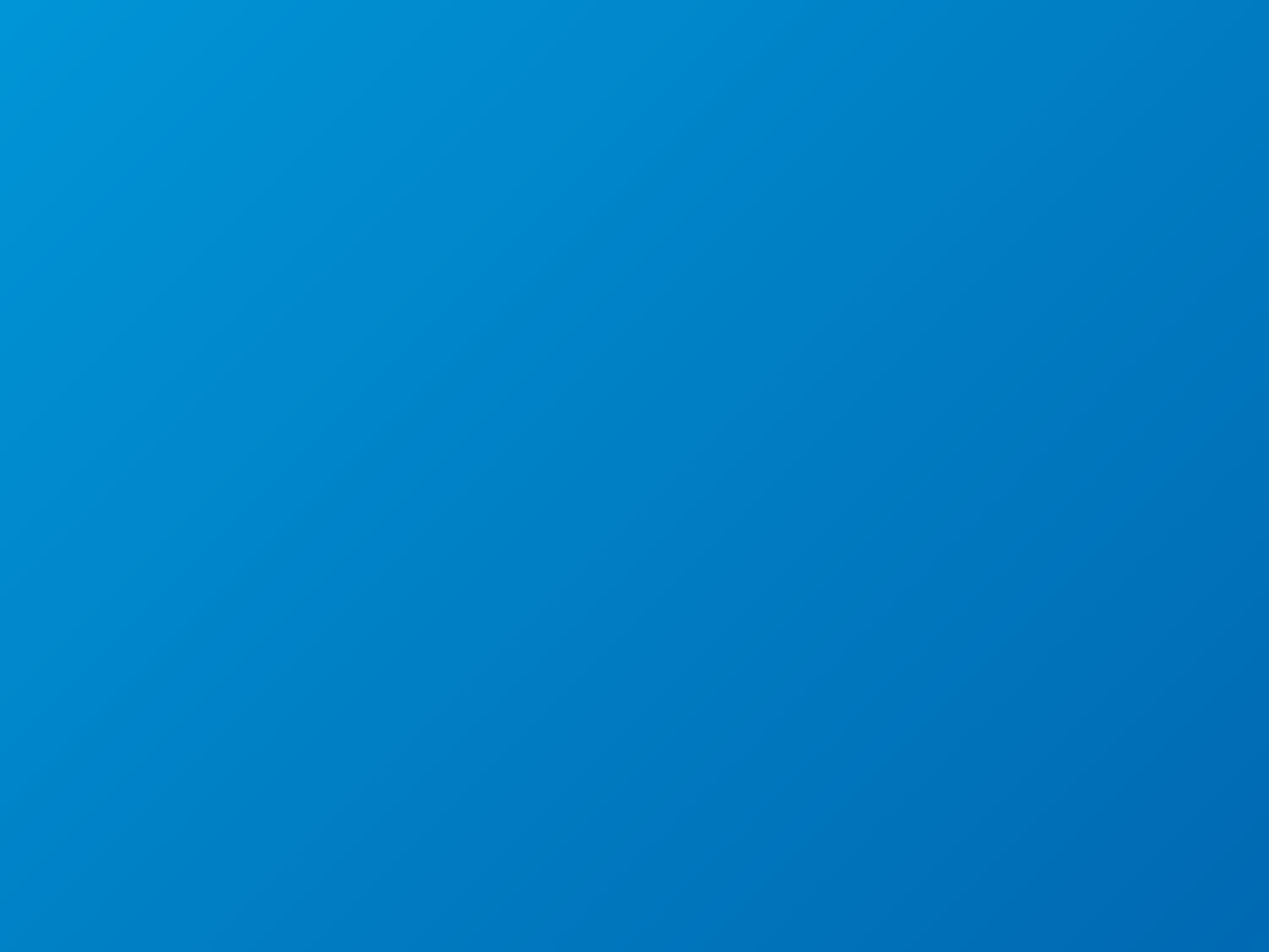 Sección 5
Conectividad aérea
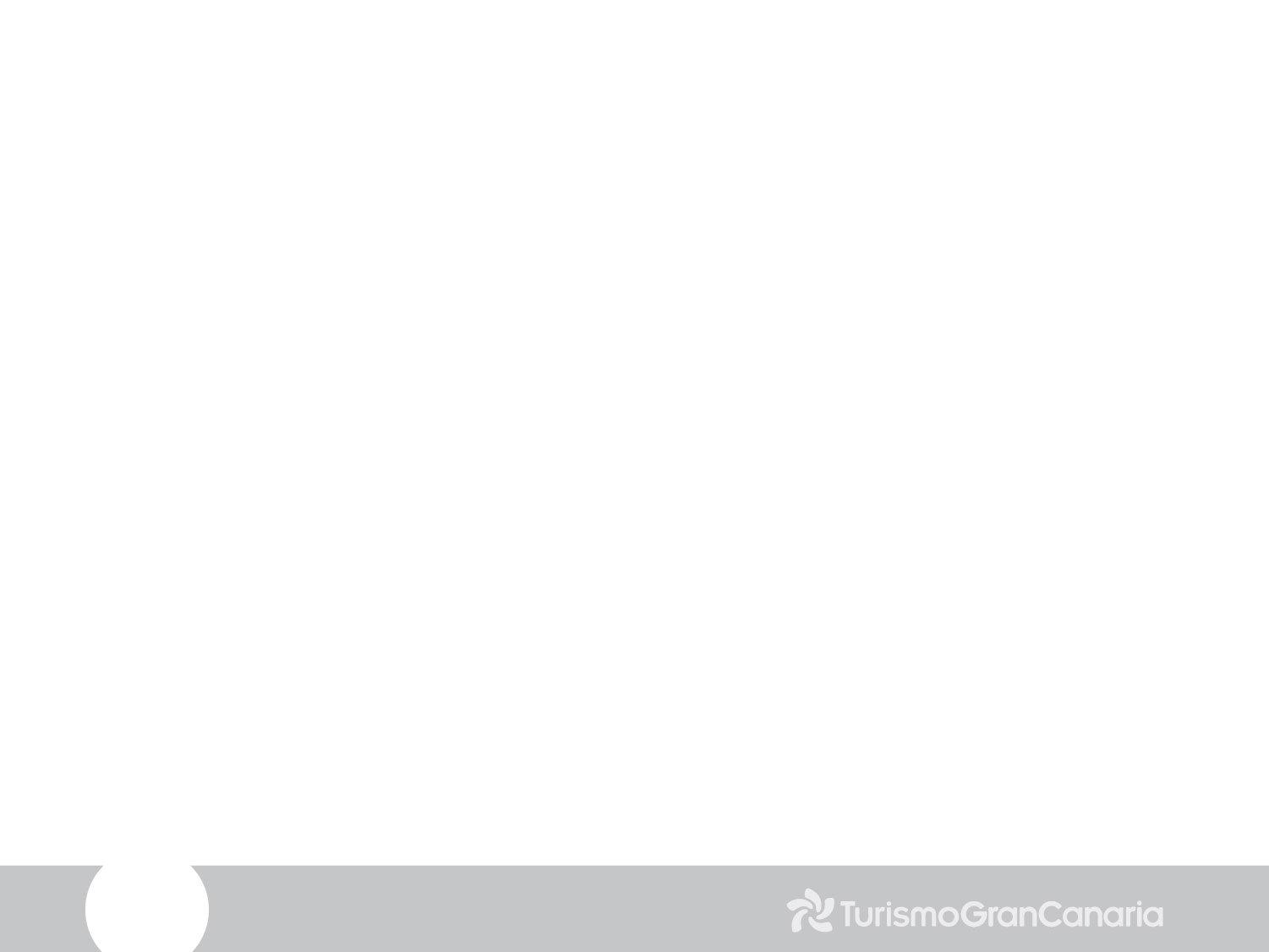 5.1 Ranking de líneas aéreas en Gran Canaria, por pasajeros.
      Febrero 2022.
SECCIÓN 1
	Pasajeros
Fuente: AENA.
23
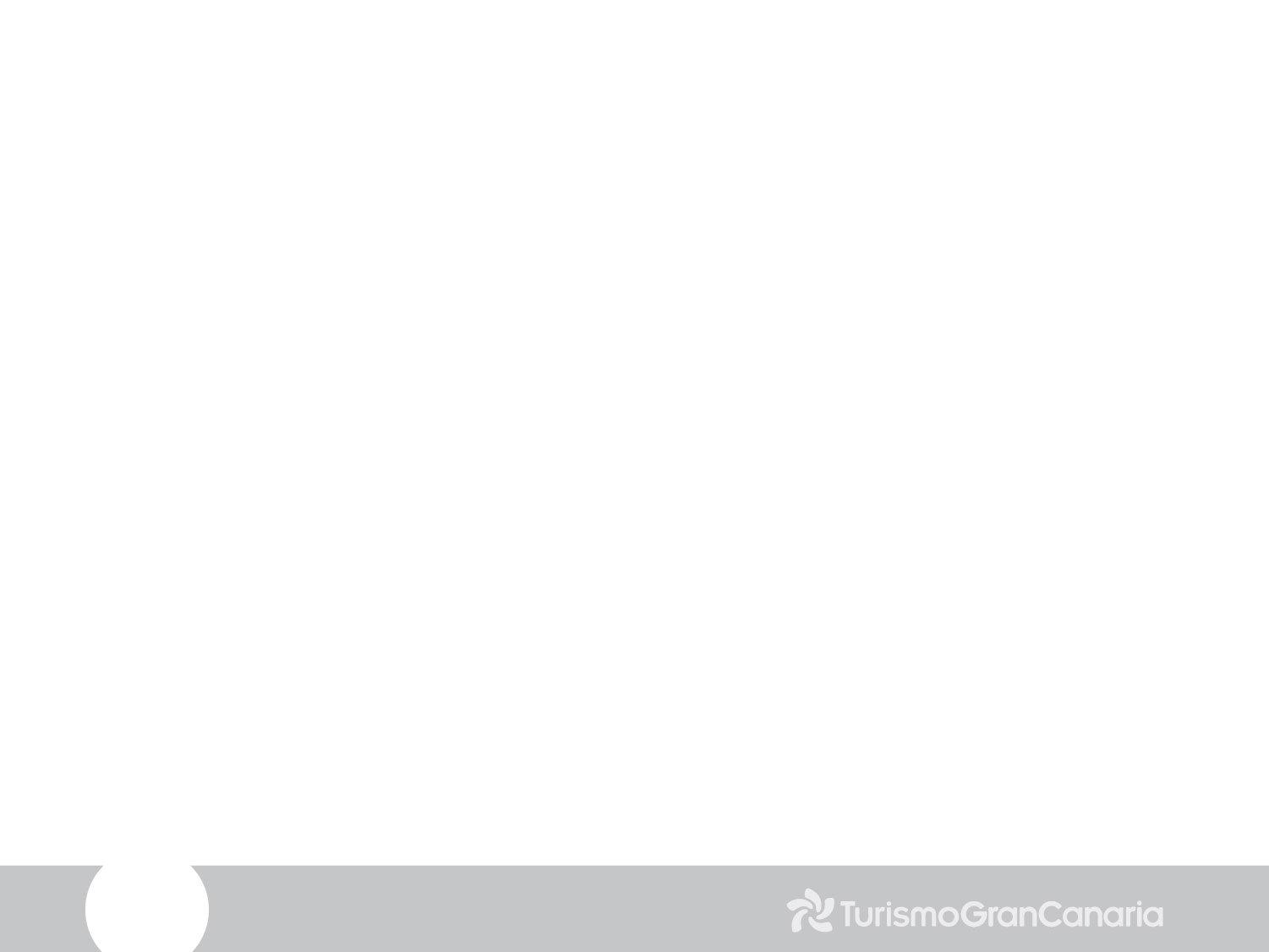 5.2 Ranking de aeropuertos de origen con destino Gran Canaria.
      Febrero 2022.
SECCIÓN 1
	Pasajeros
Fuente: AENA.
24
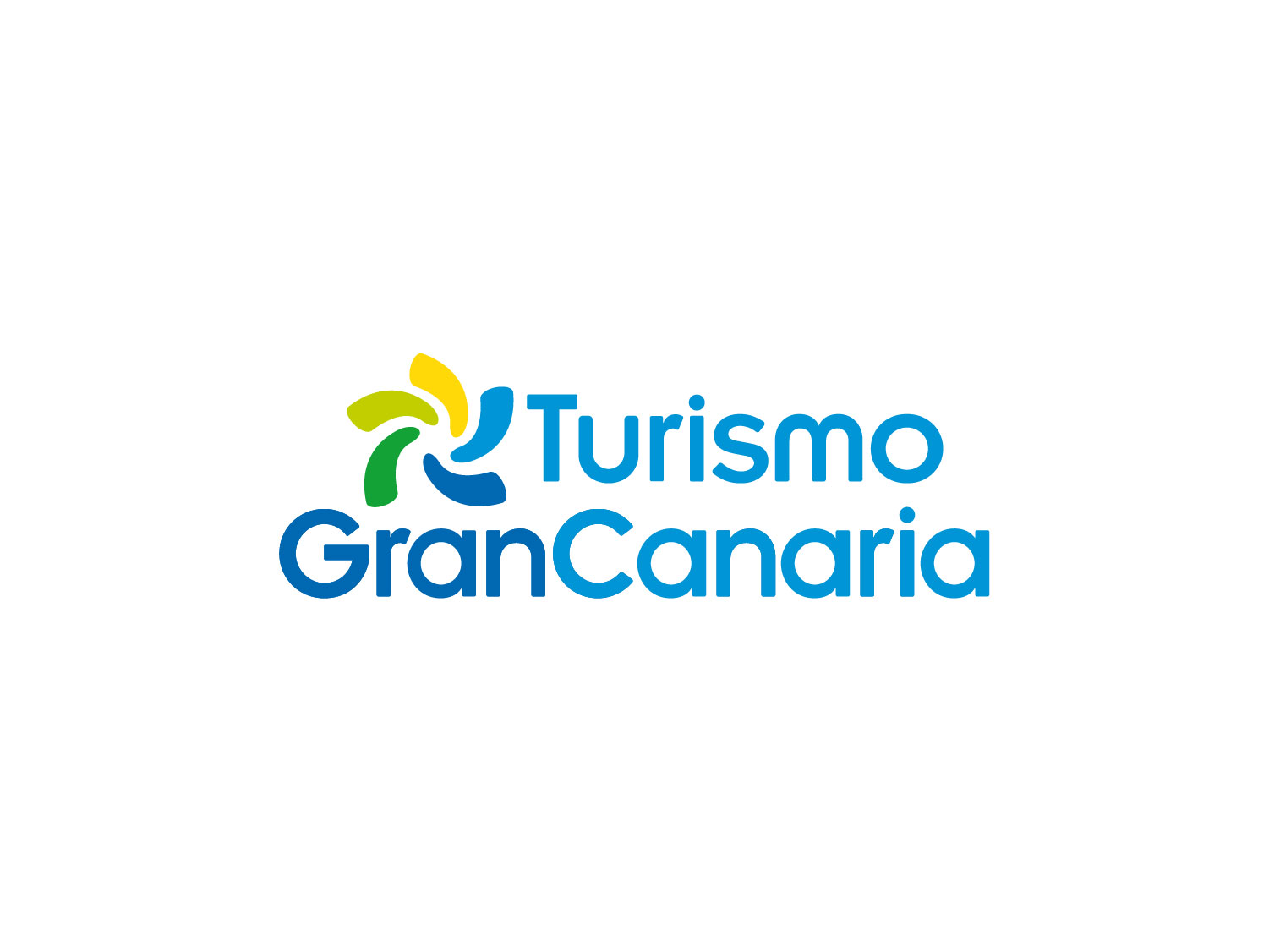